SymorgiJA
Moma Kovačević | Dušan Radovanović | Dušan Petrović | Stefan Delić | Katarina Đorđević
CILJ
Olakšavanje i optimizacija procesa oporezivanja za sve!
CILJ
Olakšavanje i optimizacija procesa oporezivanja za sve!
NAŠI CILJEVI SU ZAJEDNIČKI!
PROBLEMI
NEDOSTATAK ZVANIČNIH INFORMACIJA
DUG PROCES REGISTRACIJE
RAD NA CRNO
PROBLEMI
NEDOSTATAK ZVANIČNIH INFORMACIJA
DUG PROCES REGISTRACIJE
RAD NA CRNO
INFORMISANJE JAVNOSTI PREKO ZVANIČNOG WEB SAJTA
DIGITALIZACIJA
UVOĐENJE NOVE GRUPE
INFORMISANJE JAVNOSTI I DIGITALIZACIJA PREKO ZVANIČNOG WEB SAJTA
Pomoći državi da smanji opterećenje prema paušalcima
Ubrzati efikasnost procesa pojednostavljivanjem podnošenja zahteva za registraciju
ZAŠTO?
KAKO?
Implementacija sajta i kalkulatora
ŠTA?
FEEDBACK JE BITAN!
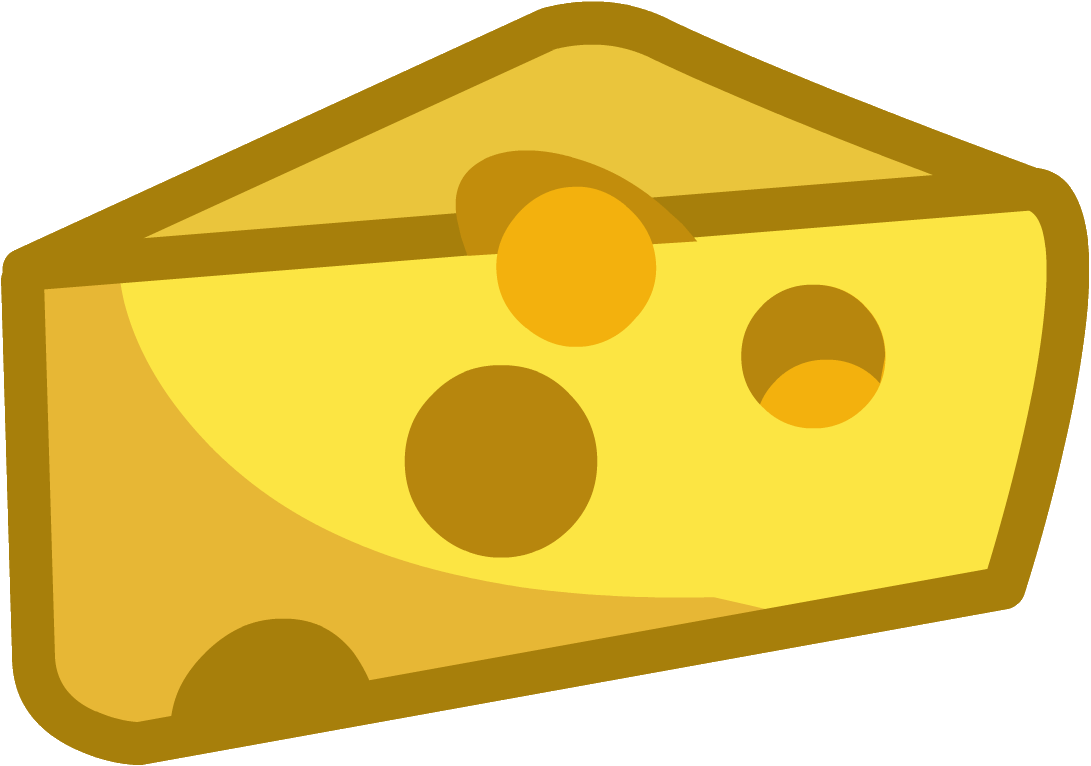 OUT OF THE BOX
U Srbiji trenutno postoji preko 100.000 freelancer-a
POČETNICIMA SE NE ISPLATI DA RADE LEGALNO
Izvori: netokracija.com / seebiz.eu
FREELACE JE U SRBIJI VEĆINOM IZVOZ!
Izvori: spendmatters.com
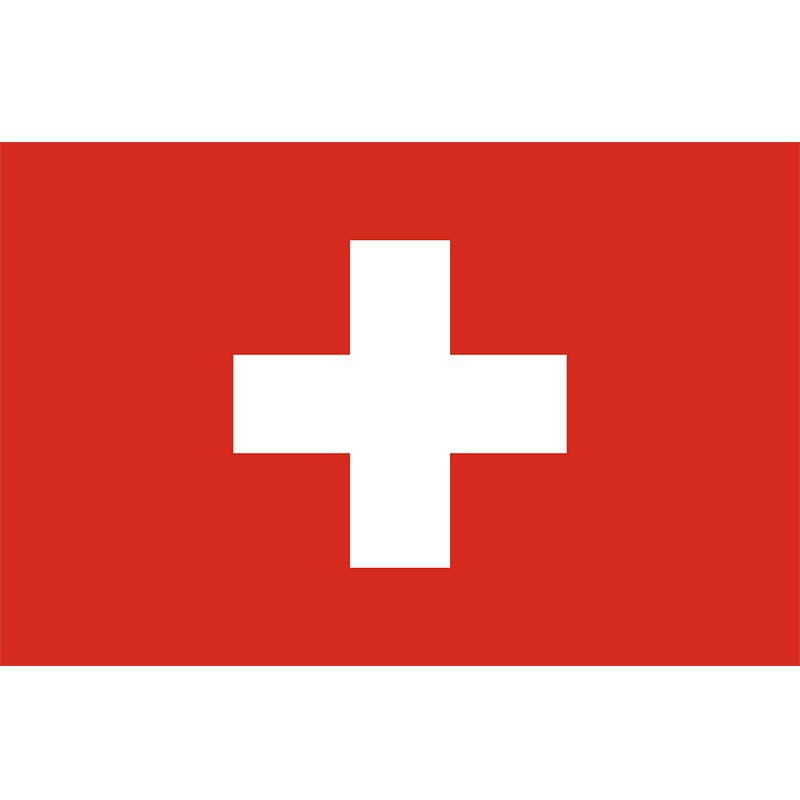 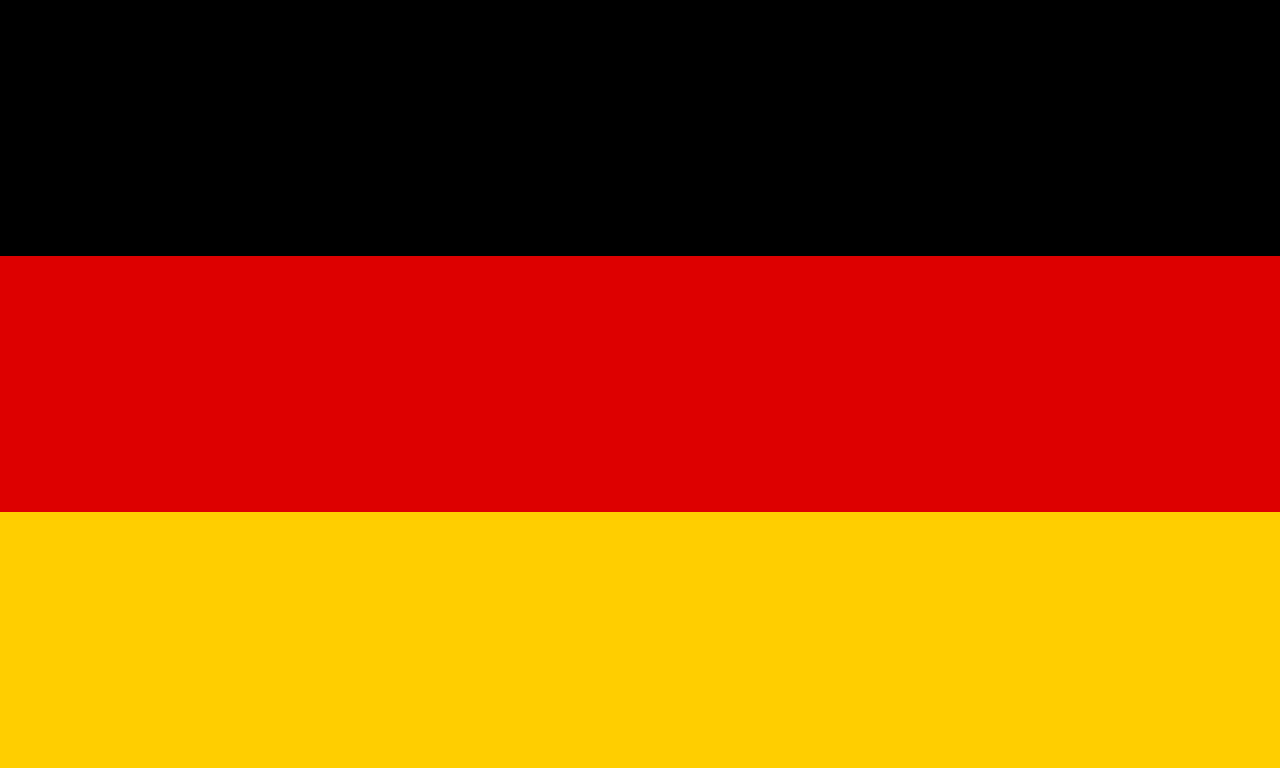 ’’Freelancing je model zaposlenja budućnosti ’’ – World Economic Forum
NEZAVISNI PROFESIONALCI
ZAŠTO?
SEGMENTACIJA
Računarsko programiranje i razvoj informacionih sistema
Prevod, kopirajting i edukacija
Dizajn i multimediji
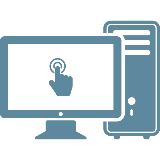 Inženjerstvo i arhitektura
Administracija i korisnička podrška
Prodaja i umrežavanje
Izvori: payoneer.com / upwork.com / guru.com
Nemačka
Srbija
PRVA GODINA
PRVE 3 GODINE
POREZ
BESPLATNO
DRUGA GODINA
50%
50%
TREĆA GODINA
100%
PODSTICANJE REGISTRACIJE
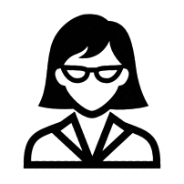 PODSTICANJE REGISTRACIJE
Svi koji se registruju u godini uvođenja novog sistema, druga godina takođe besplatno
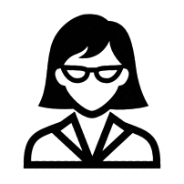 RADNO TELO
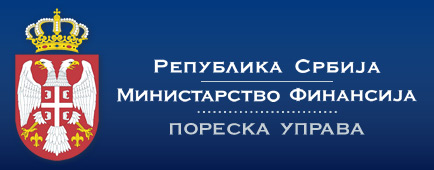 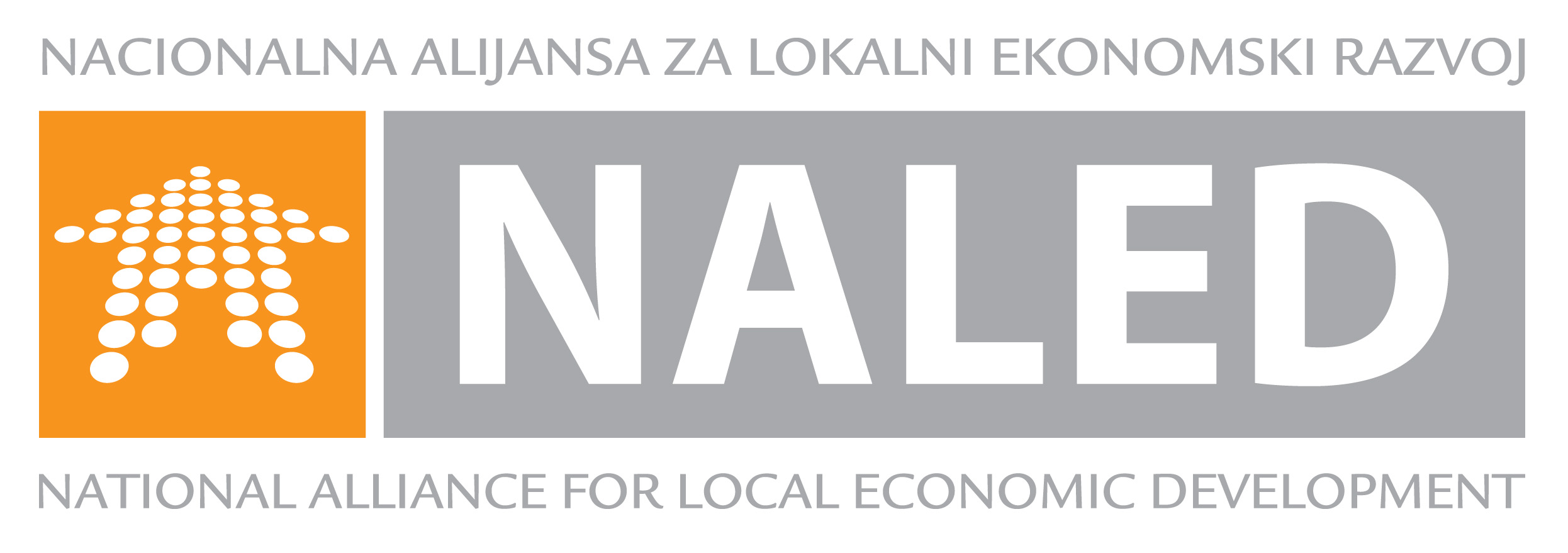 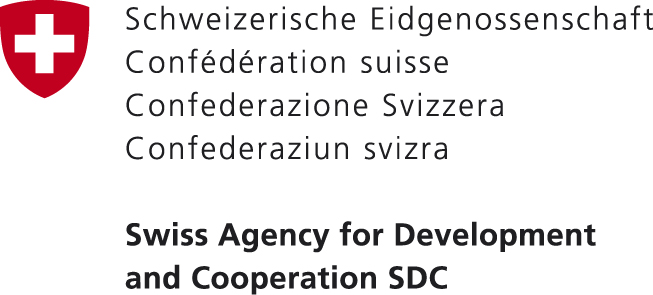 TIMELINE
2018
DOPUNA SISTEMA OPOREZIVANJA
PRESEK PRVE GODINE NOVOG SISTEMA
FORMIRANJE RADNIH TELA
DIGITALIZACIJA SVIH USLUGA
2019
2021
2020
HVALA NA PAŽNJI!
SymorgiJA